Partnerstvo pre spoločenský dopad -
Projekty v praxi Nexterie s Accenture
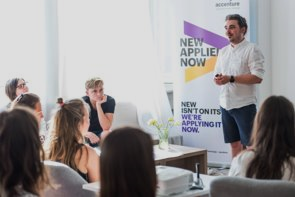 Ciele projektu
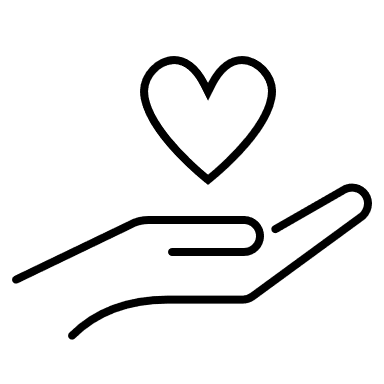 Pozitívny spoločenský dopad
Spolupráca biznis a neziskového 
sektora
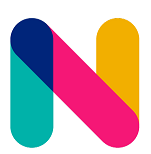 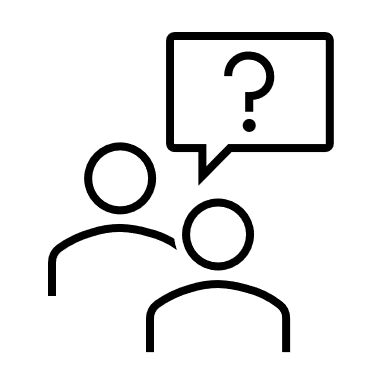 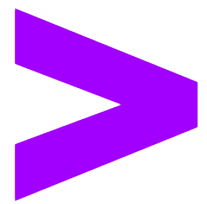 Pomoc neziskovým organizáciám 
s reálnymi výzvami
Naše výsledky
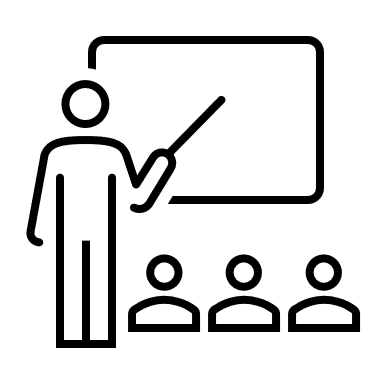 Misiou neziskovej organizácie Nexteria je zmena Slovenska prostredníctvom vzdelávania novej generácie lídrov. 
Nexteria projekty v praxi s Accenture sú  dobročinné pro bono projekty, realizované v spolupráci študentov Nexterie a expertov 
z Accenture, s cieľom pozitívneho spoločenského dopadu a pomoci neziskovým organizáciám.
Praktické vzdelávanie študentov
8 rokov realizácie projektov v praxi
150+ študentov so skúsenosťou z reálneho projektu v praxi a so získanými novými zručnosťami
12+ realizovaných projektov pre klientov z neziskového a verejného sektora
3 technické implementácie systémov dodané po skončení projektu na základe výstupov od študentov
2 IT riešenia dodané v rámci projektu
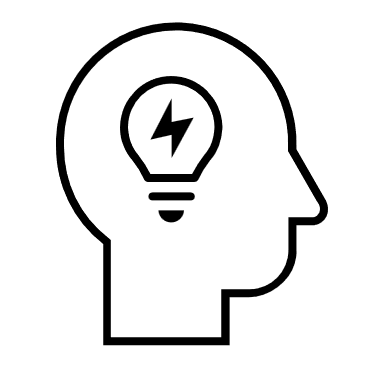 Zdieľanie biznisových skúseností
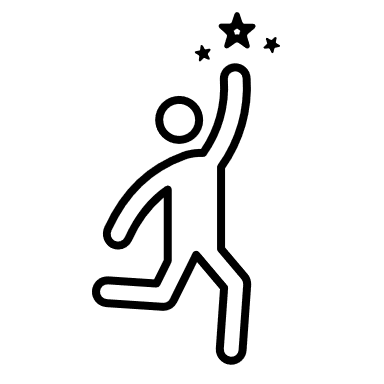 Zvýšenie spoločenskej angažovanosti 
a rozvoj zamestnancov Accenture
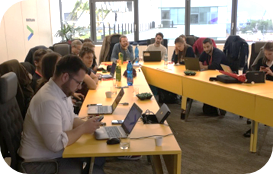 Neziskové organizácie, 
ktorým sme spoločne pomohli
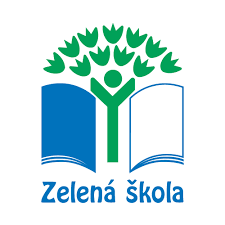 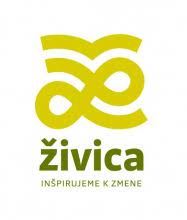 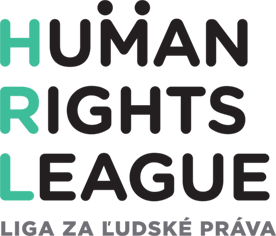 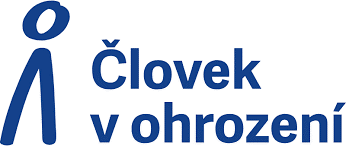 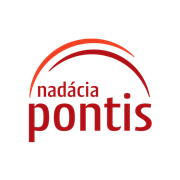 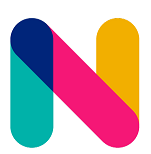 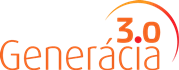